pertemuan 1 pengantar exhibition designexhibition design1980 – 2016
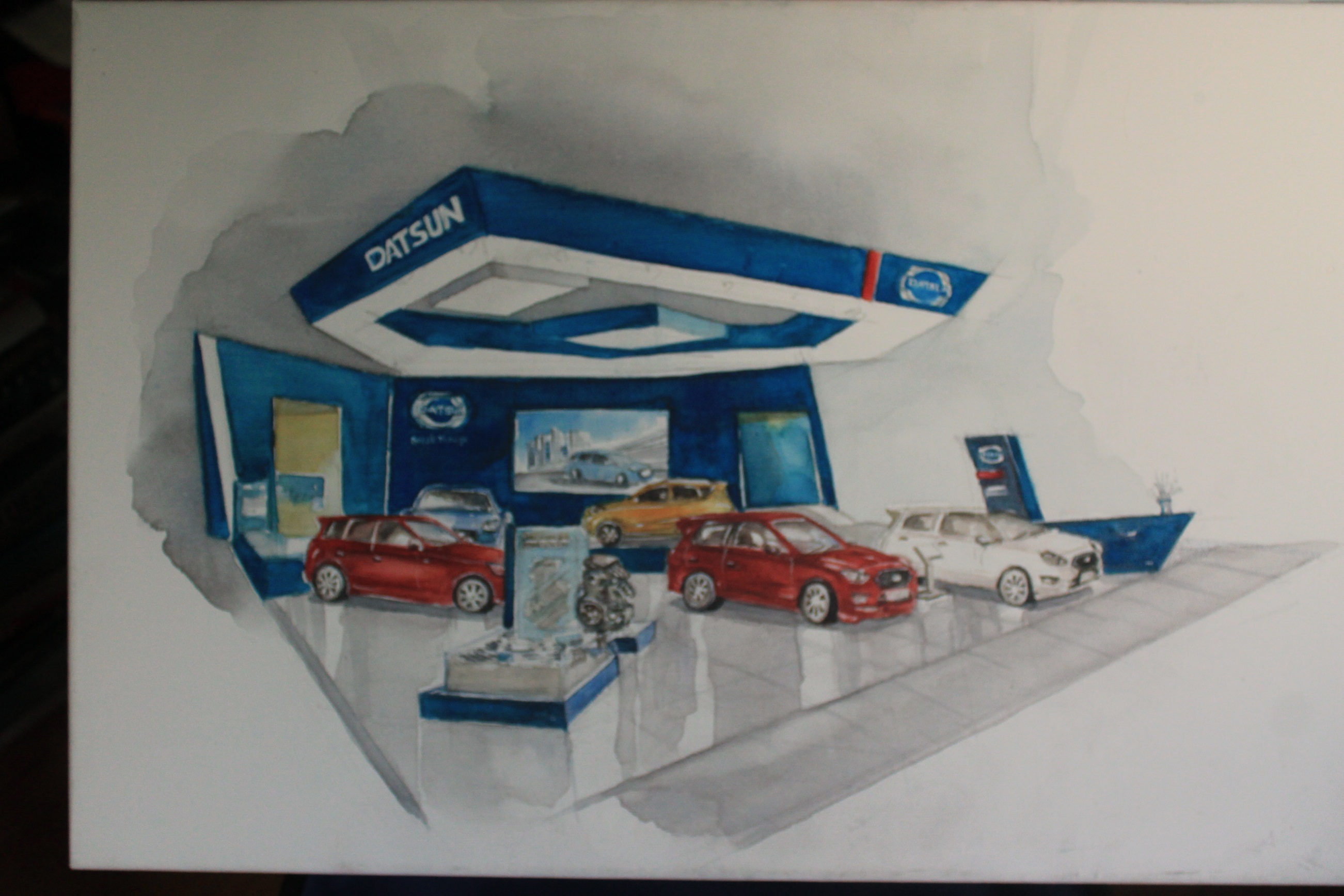 Daniel Agus Wijaya., M.Ds   Sumber :Drs KrisWardhana,M.Sn
What is an Exhibition ?
E X H I B I T I O N   is ……….
MAGIC
Pertemuan 2. Fieldtrip pameran umum
Exposition.....
Exhibition skala besar di Perancis ( 1840 & 1937 )
BIE ( the Bureau International  des Expositions =
International Exhibitions Bureau )

Pertama kali “ Expo “ digunakan 1960an
Exhibition publik terbesar dan berskala Internasional , Teknologi,Budaya dan Ekonomi
Setaraf dengan  Olimpiade.( Games )

(Pam Locker, 2011, Exhibition design : What is  an Exhibition ? )
Pertemuan 3. Analisa fieldtrip
Design process       basic…
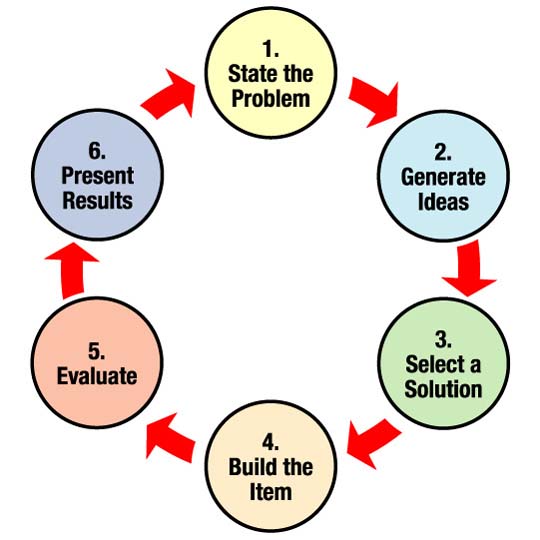 EXHIBITION
MARKET
IMAGE
PRODUCT
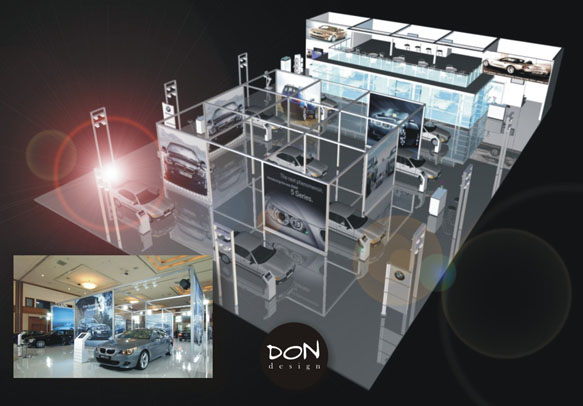 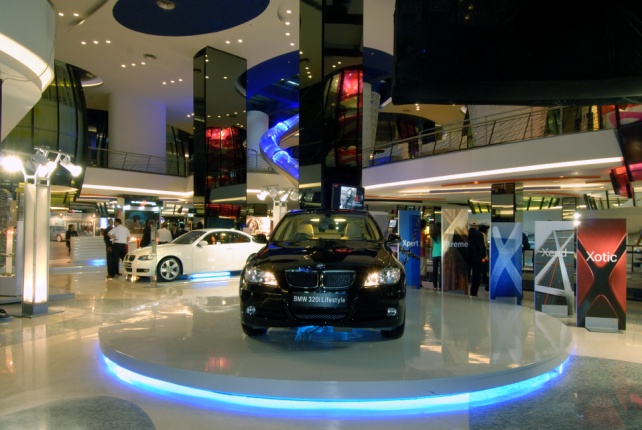 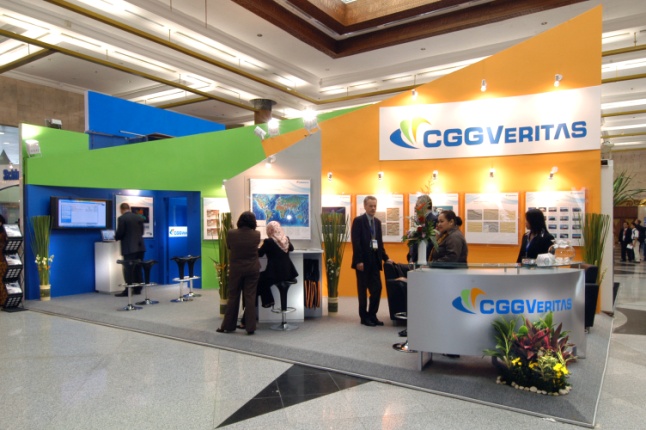 Pertemuan 4. 
Pilihan EXHIBITION
Expo
Trade Fair
Pavilion
Roadshow
Product Lounge
Moving Exhibition
Thematic Exhibition
Museum Exhibition
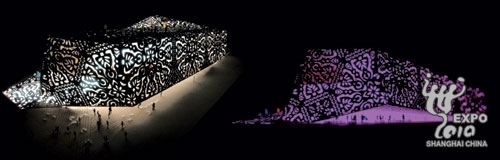 Pertemuan 6 dan 7.presentasi project, gambar rendering visual desain
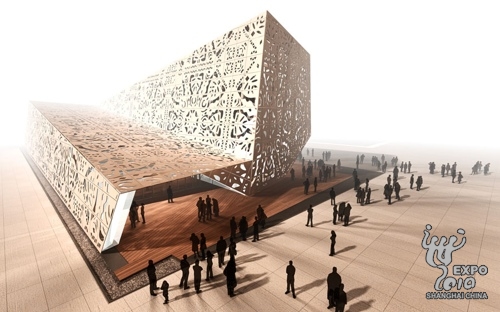 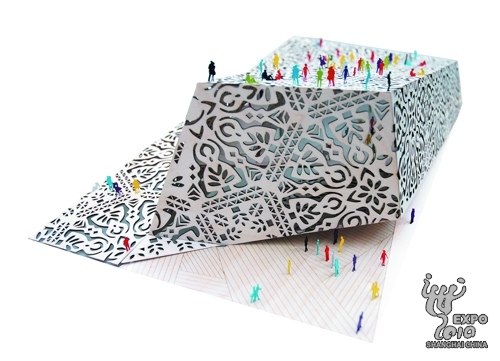 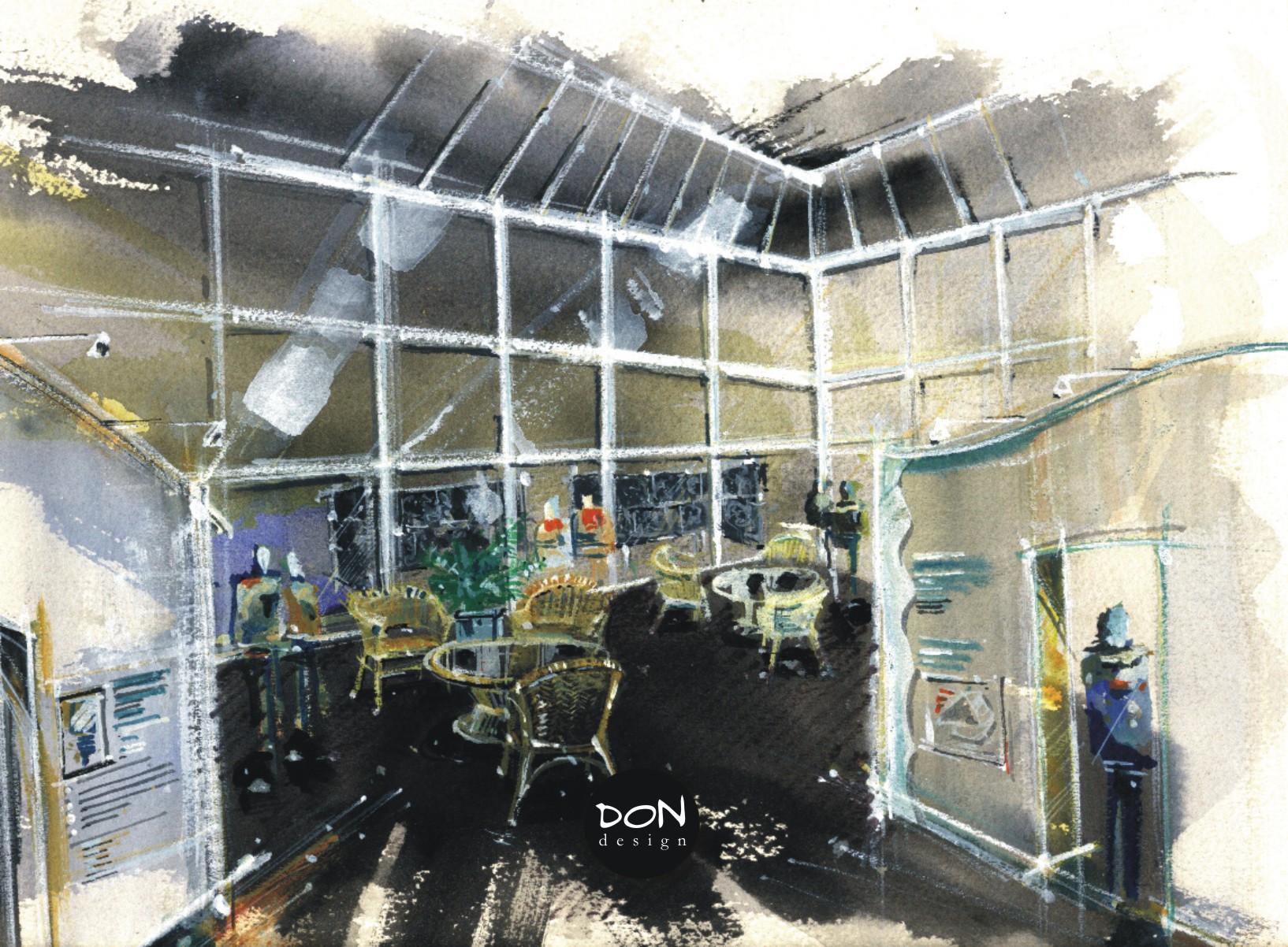 Museum Exhibition
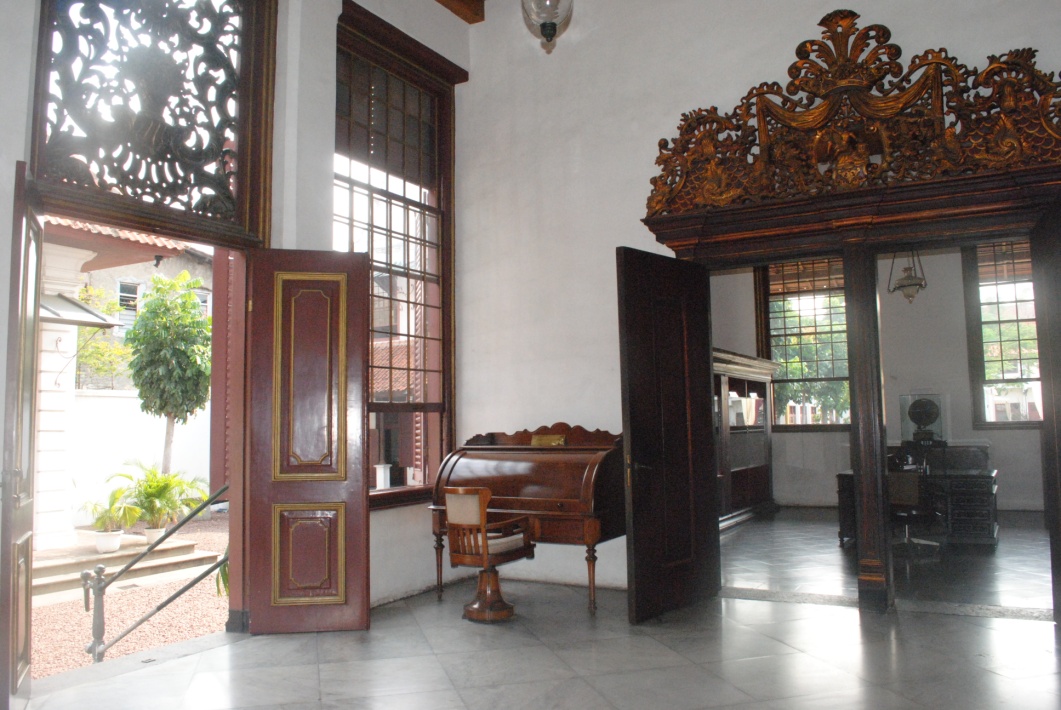 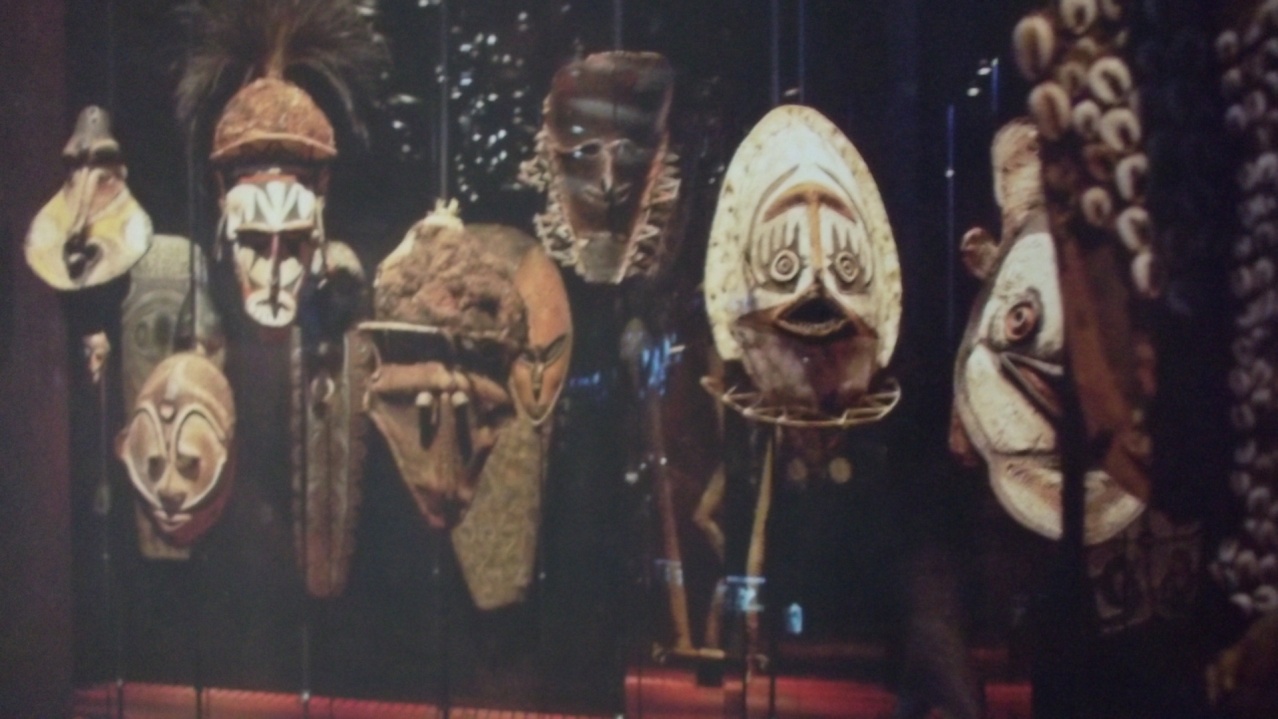 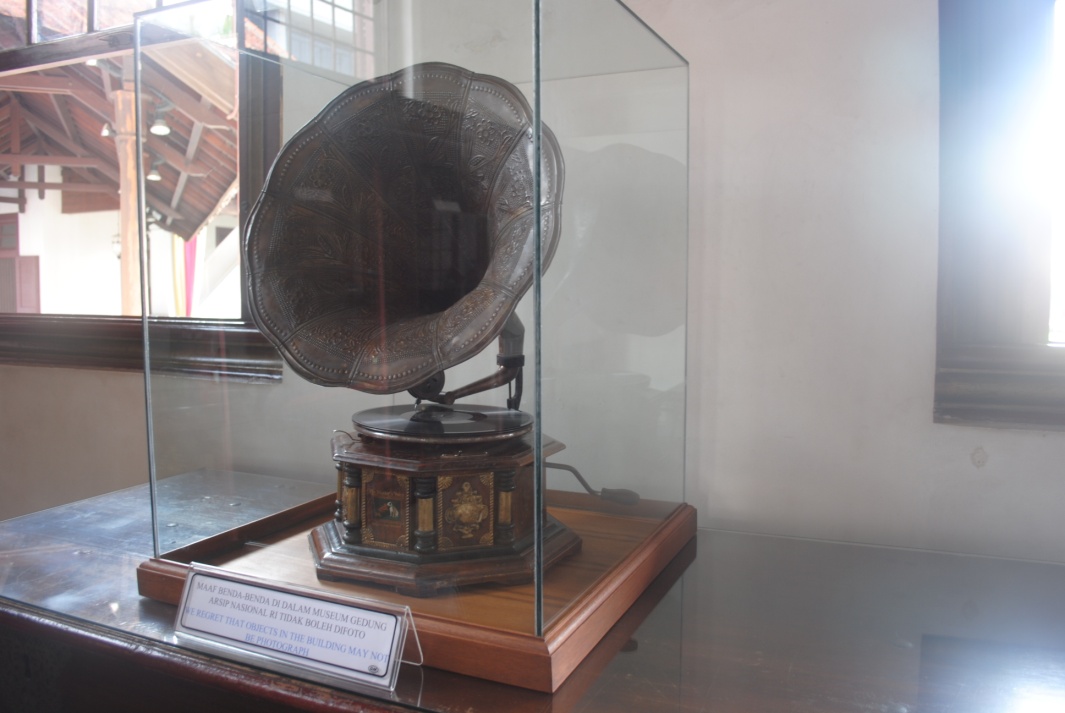 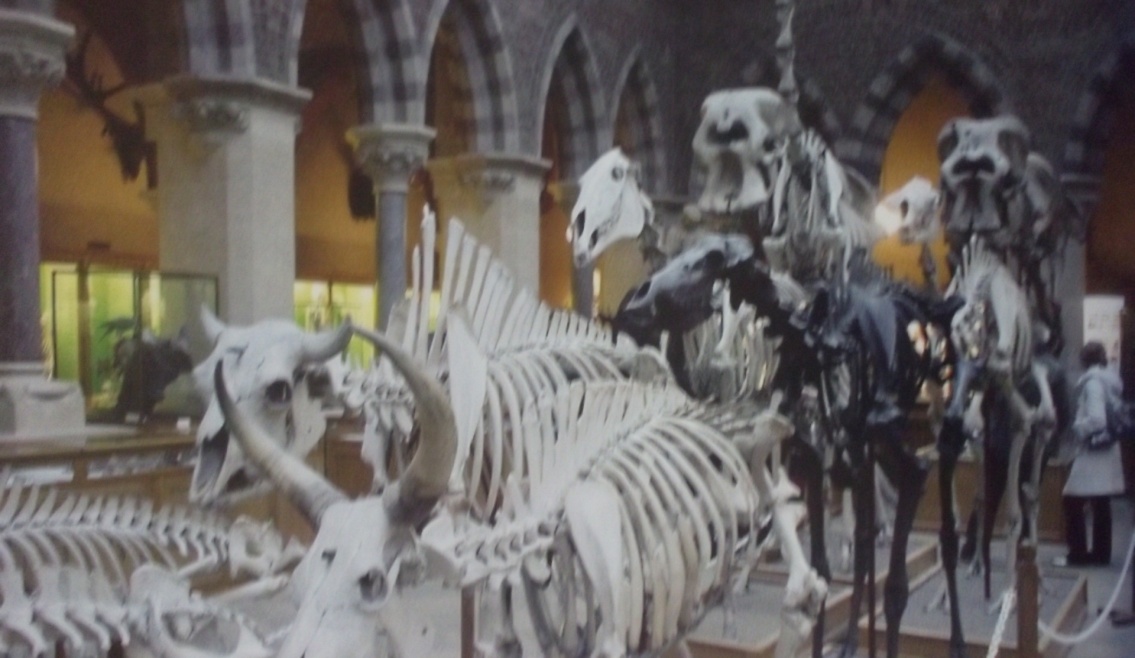 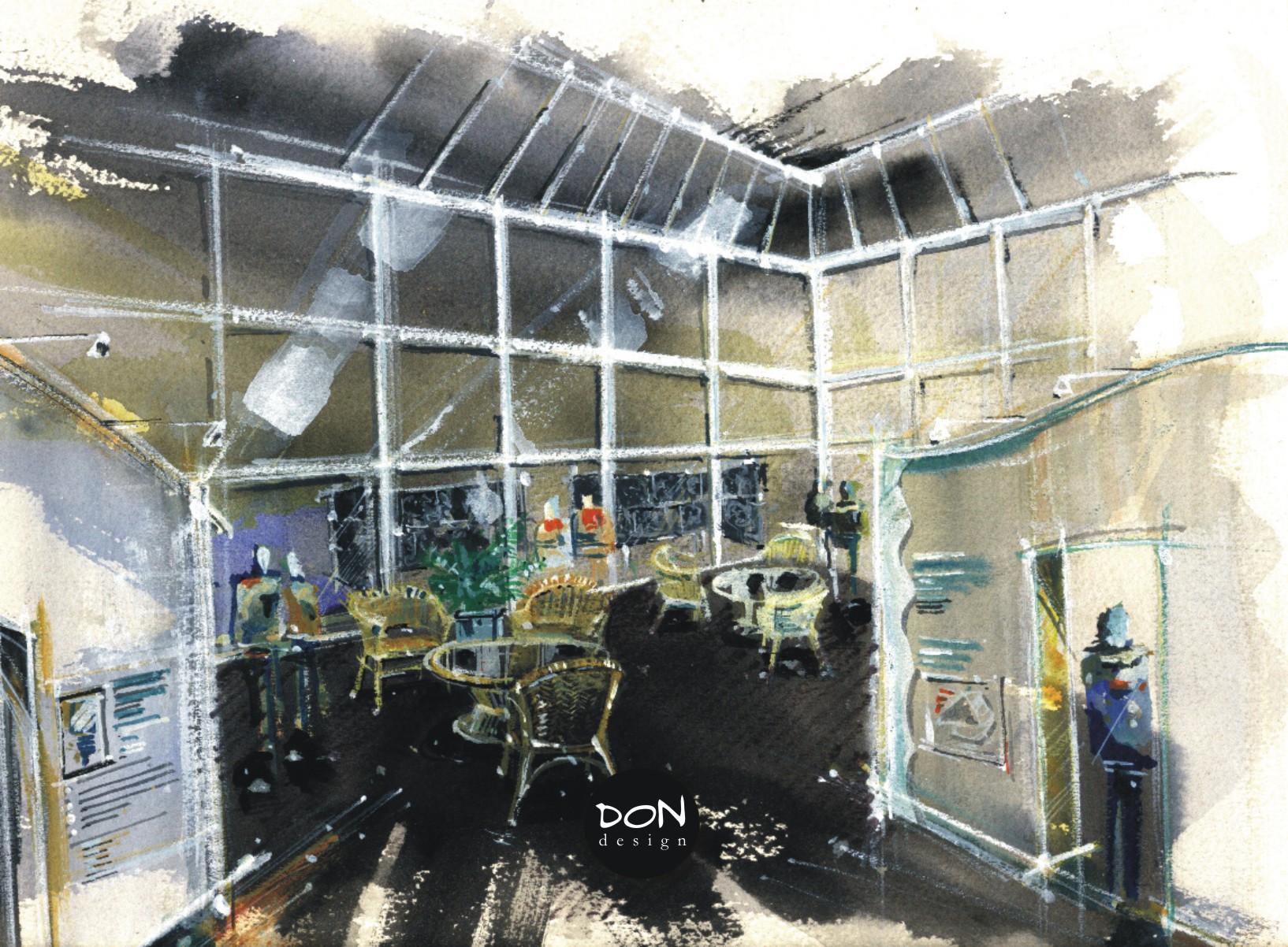 Pavilion
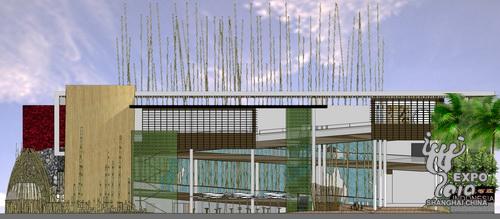 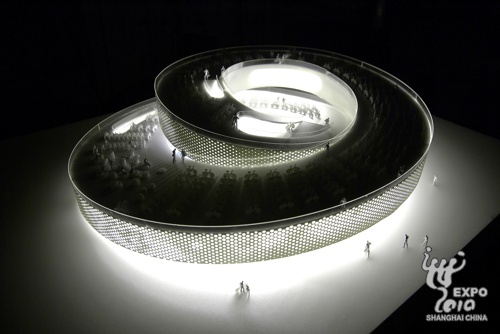 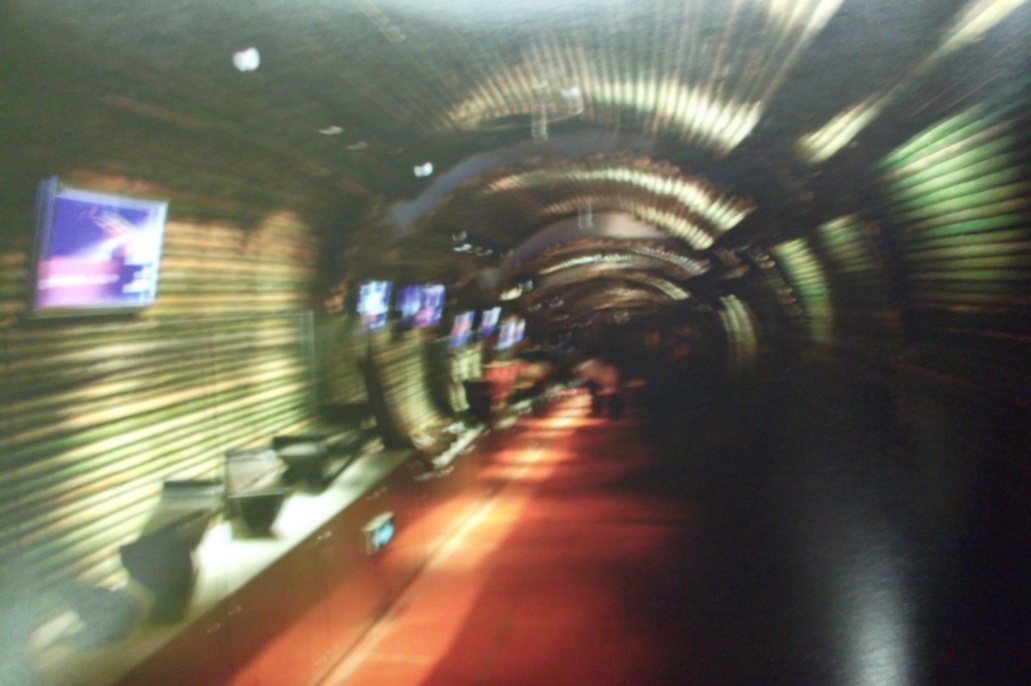 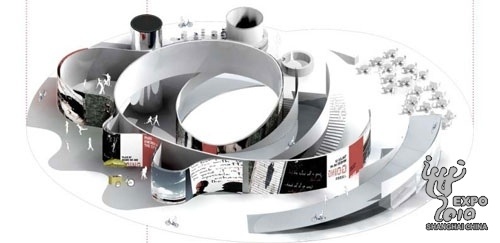 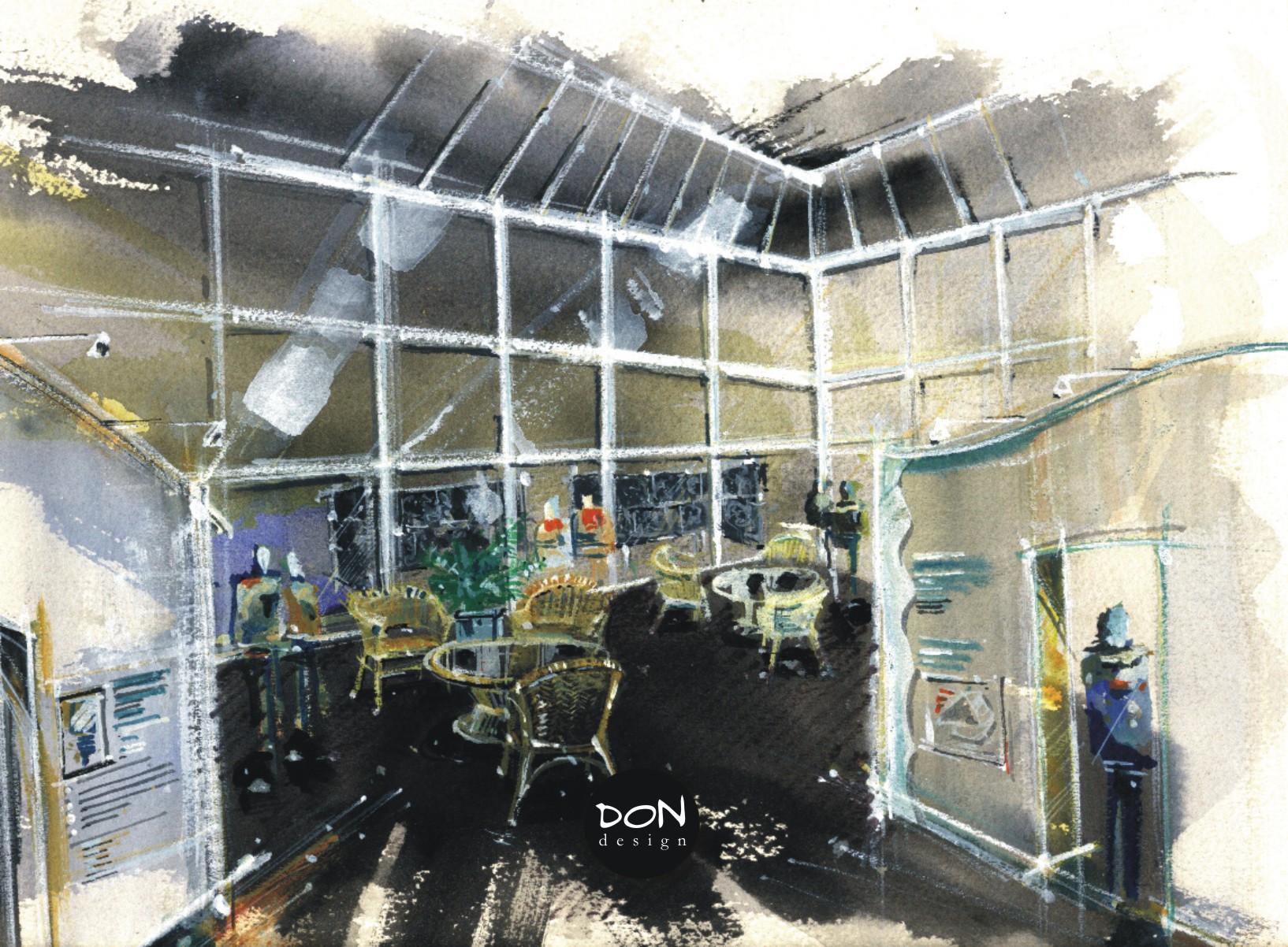 Trade Fair
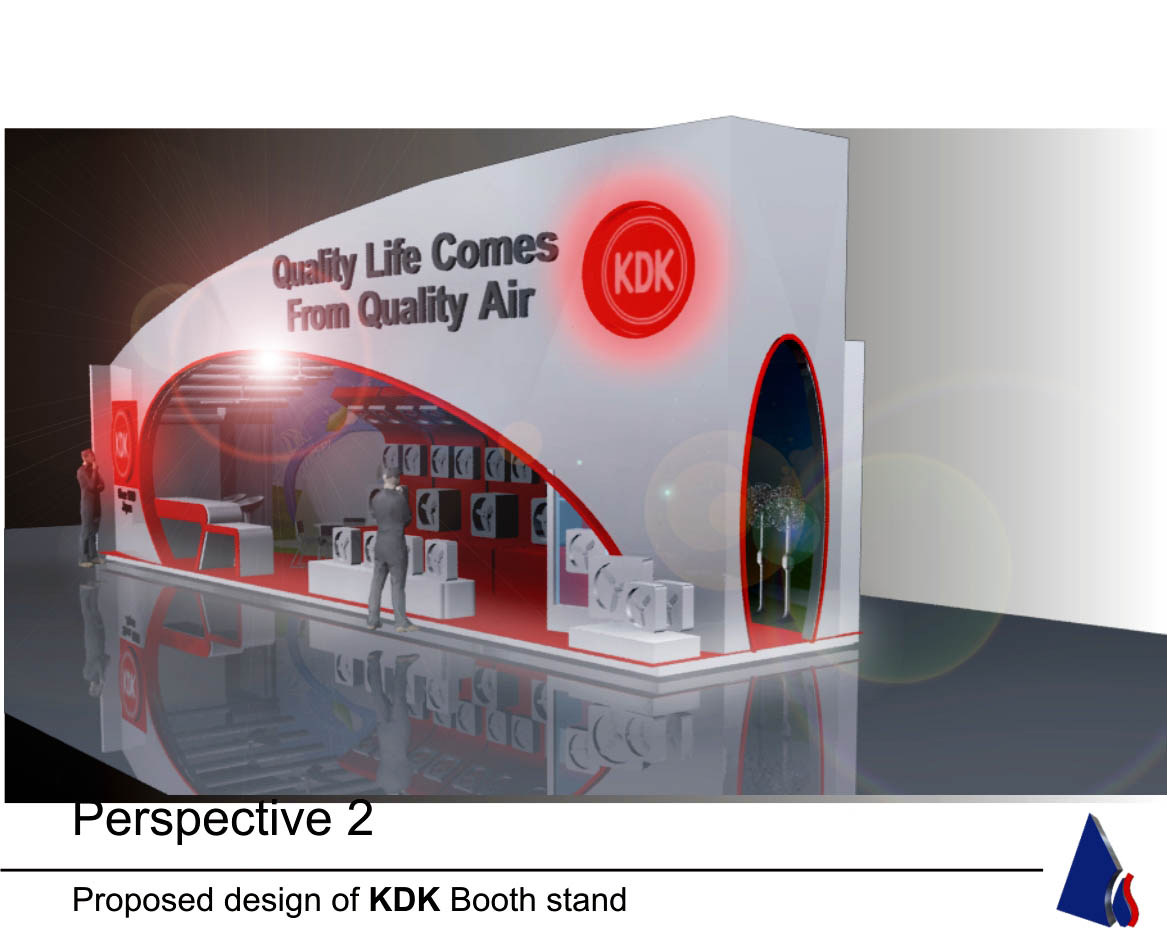 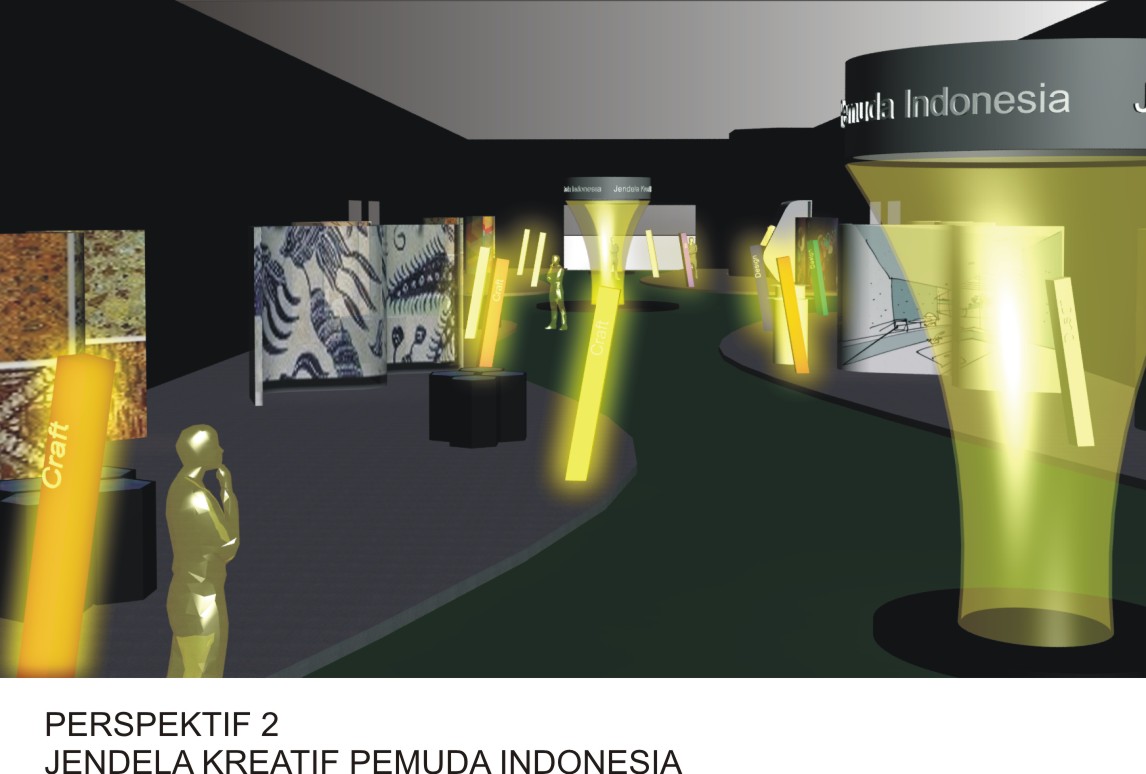 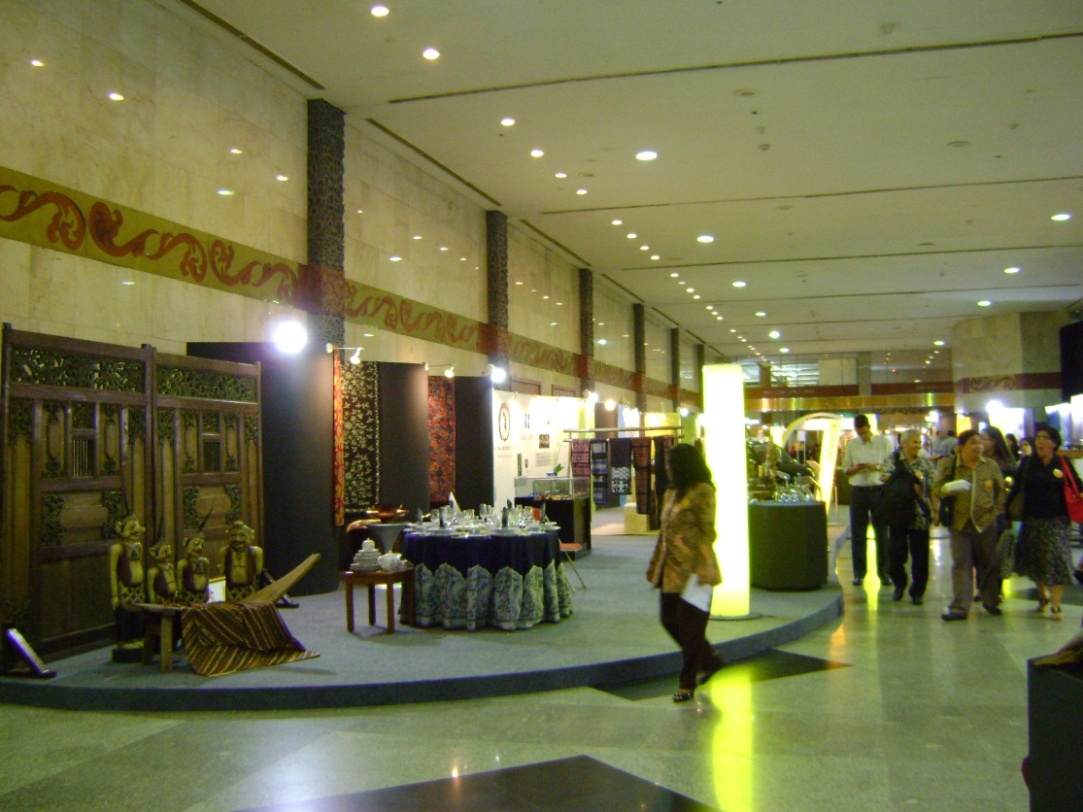 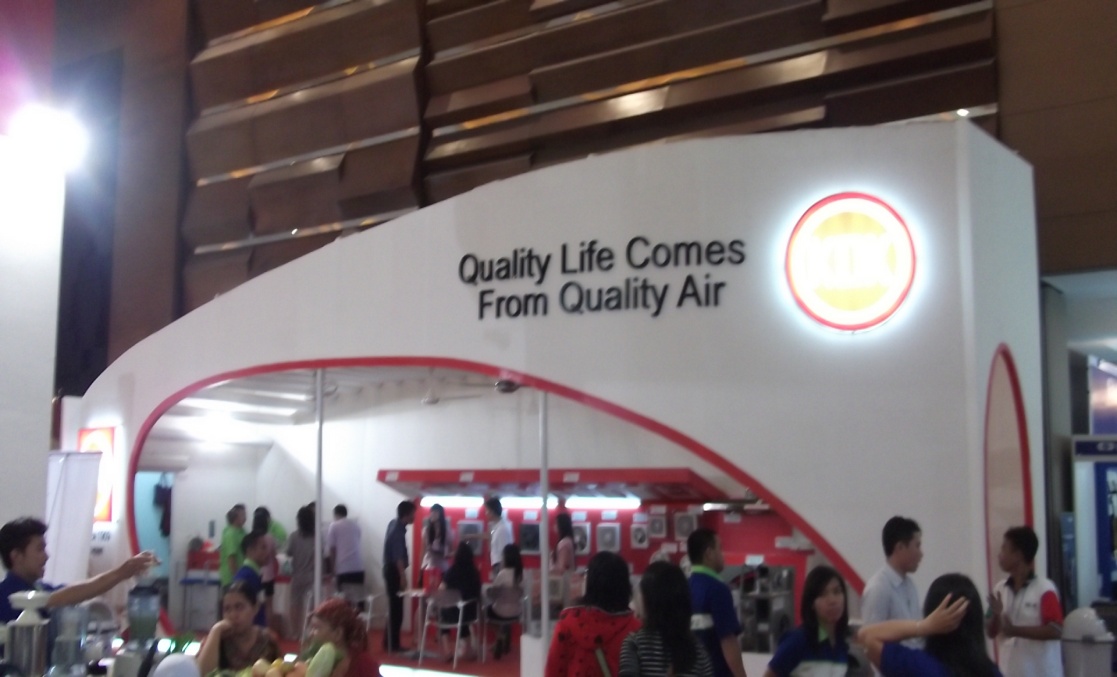 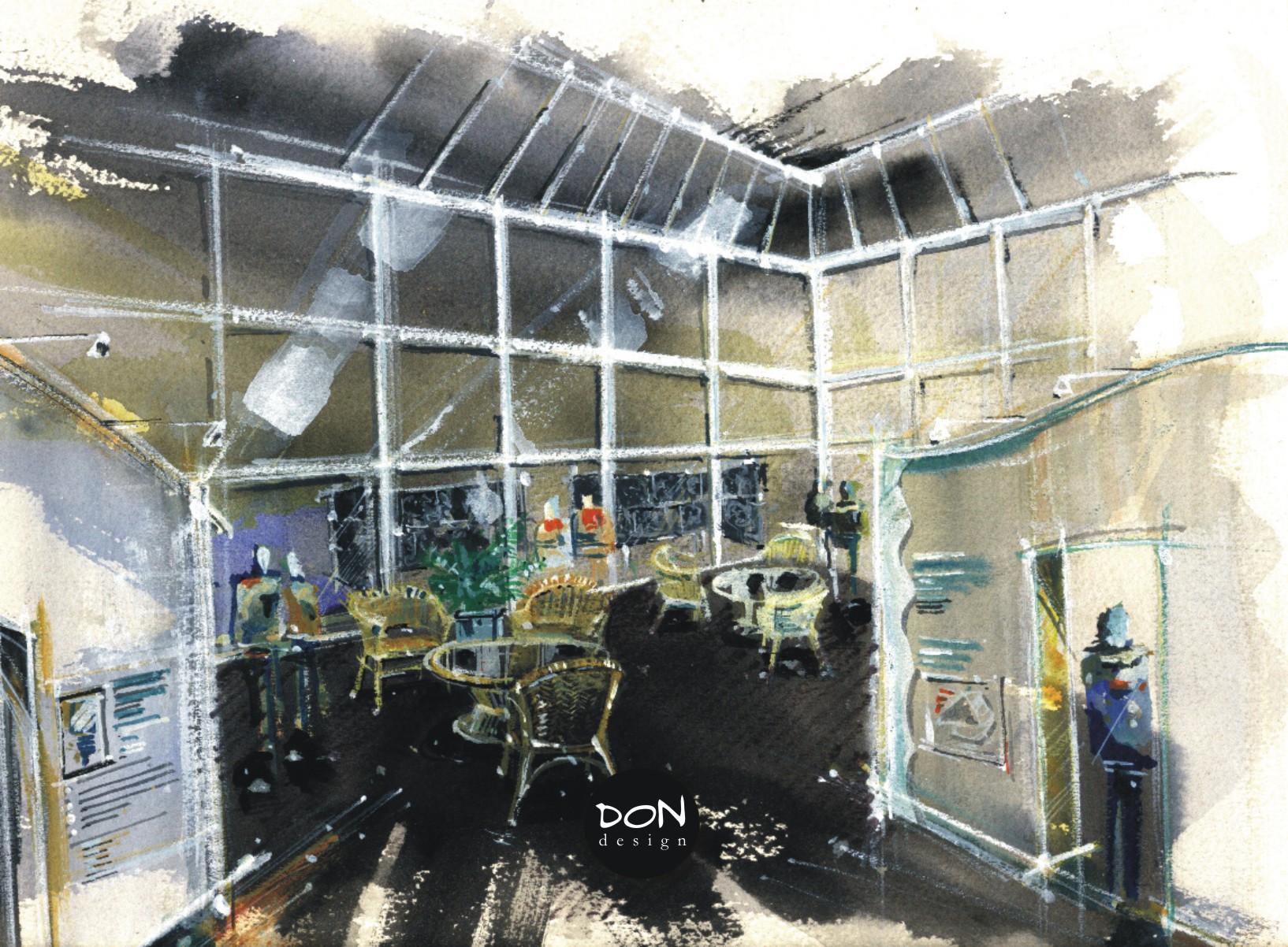 Road show
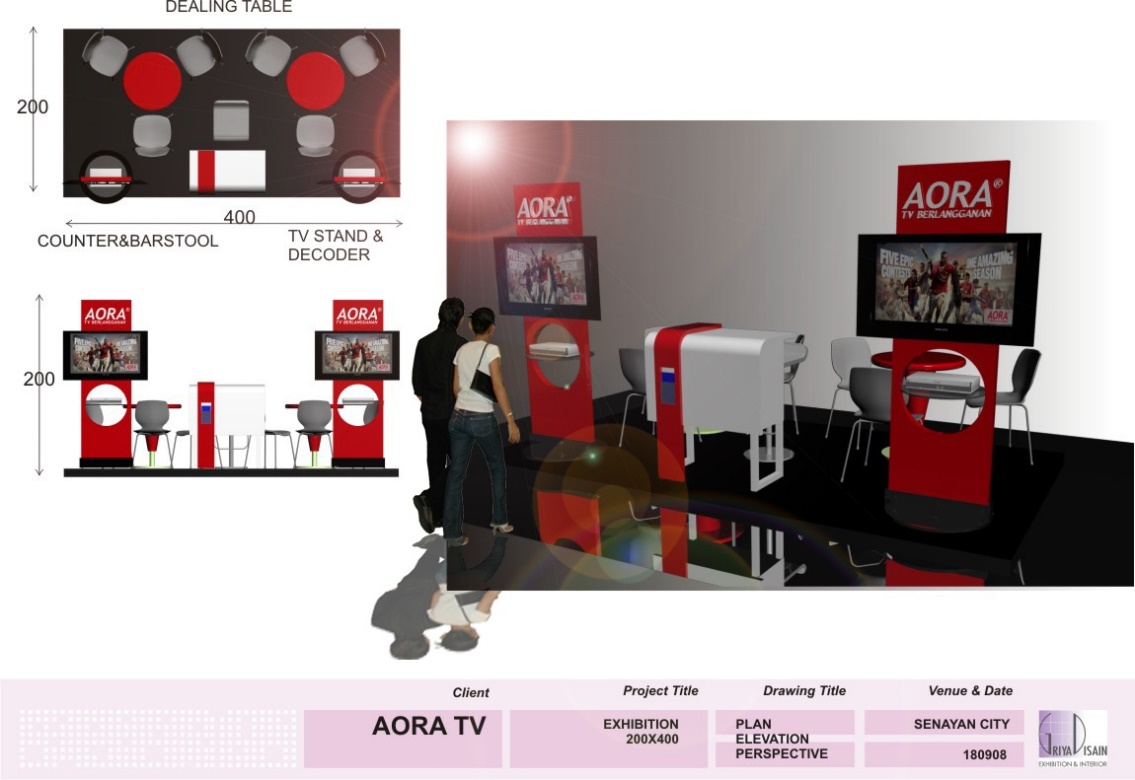 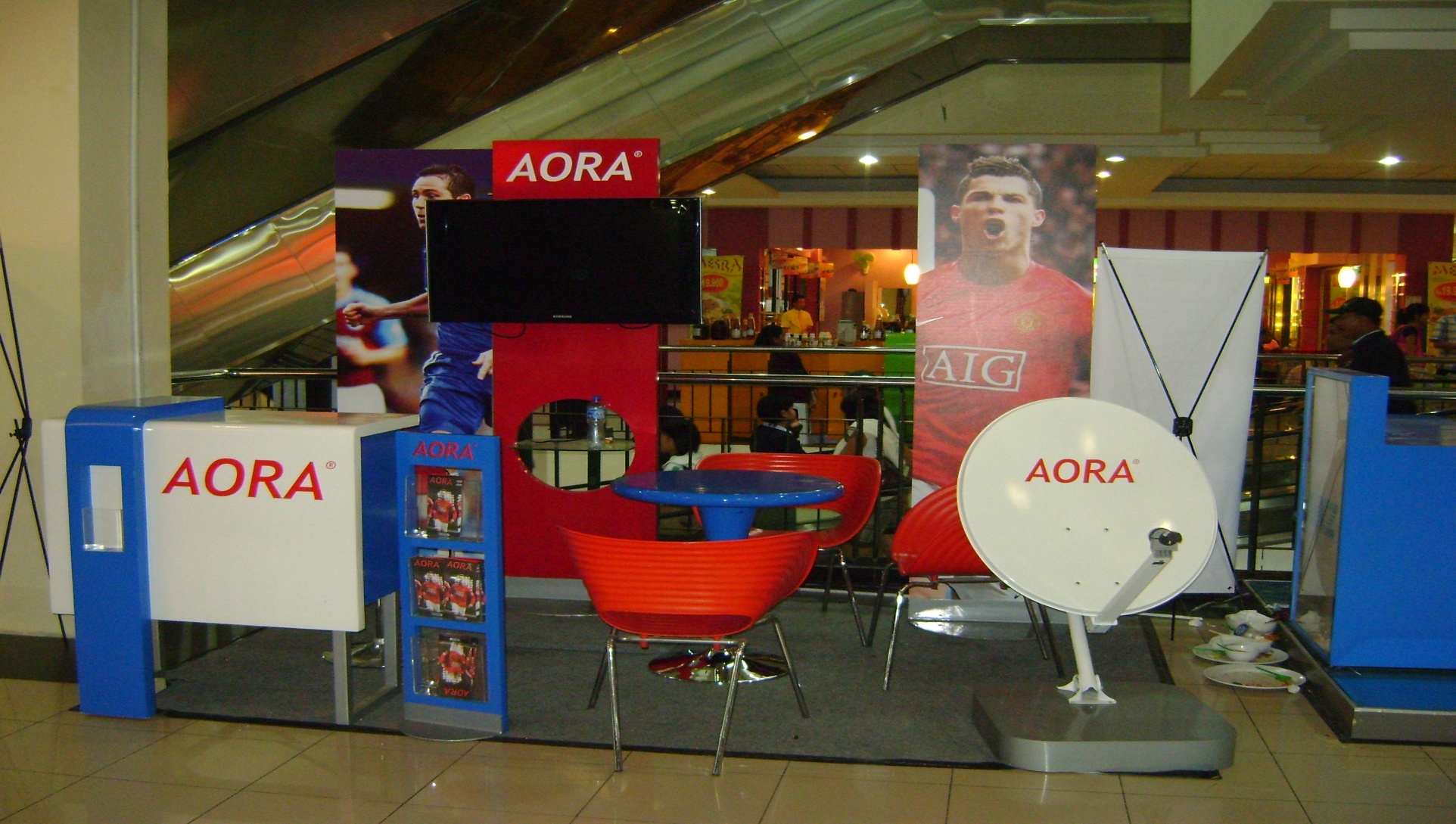 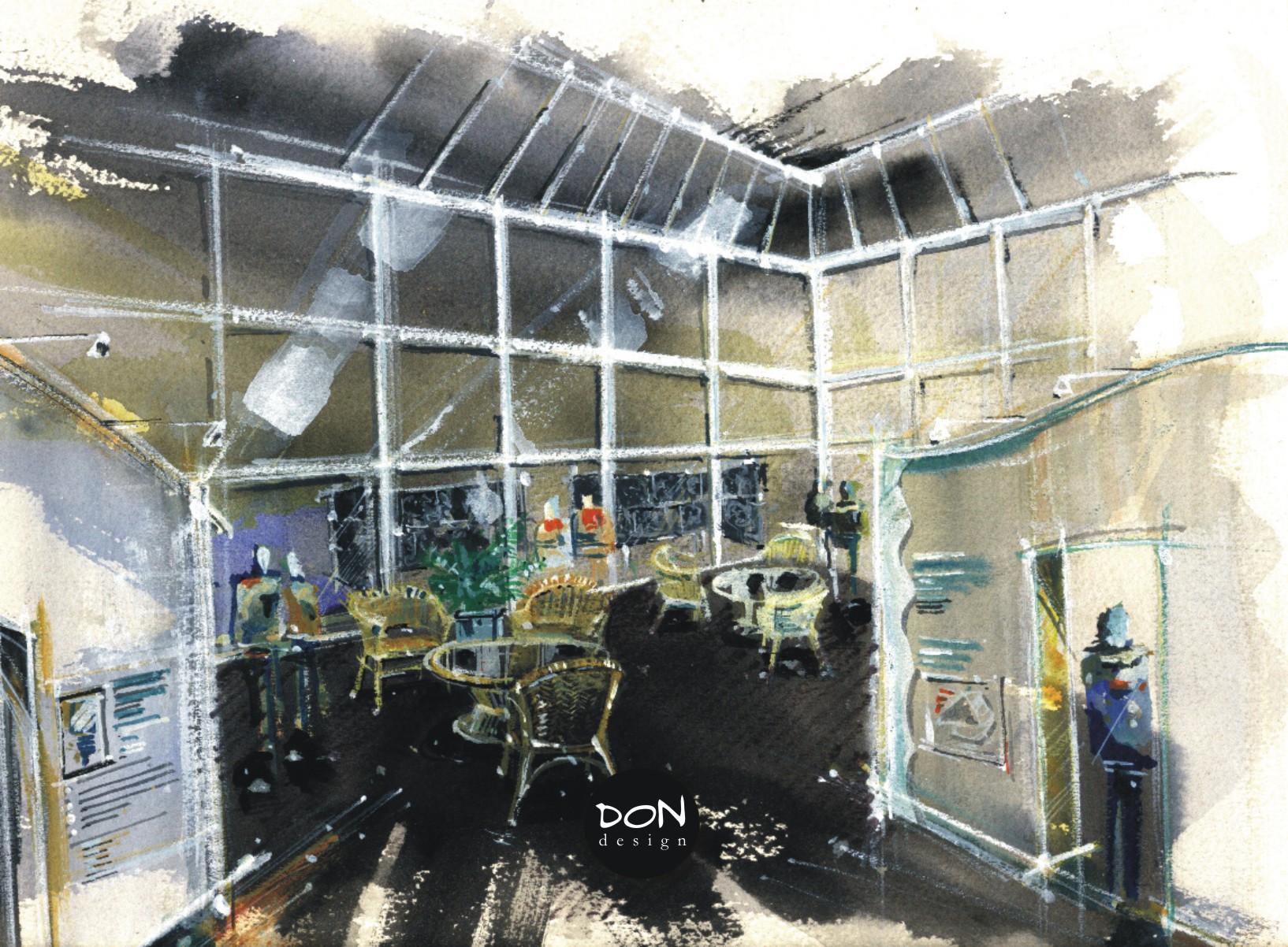 Product Launch
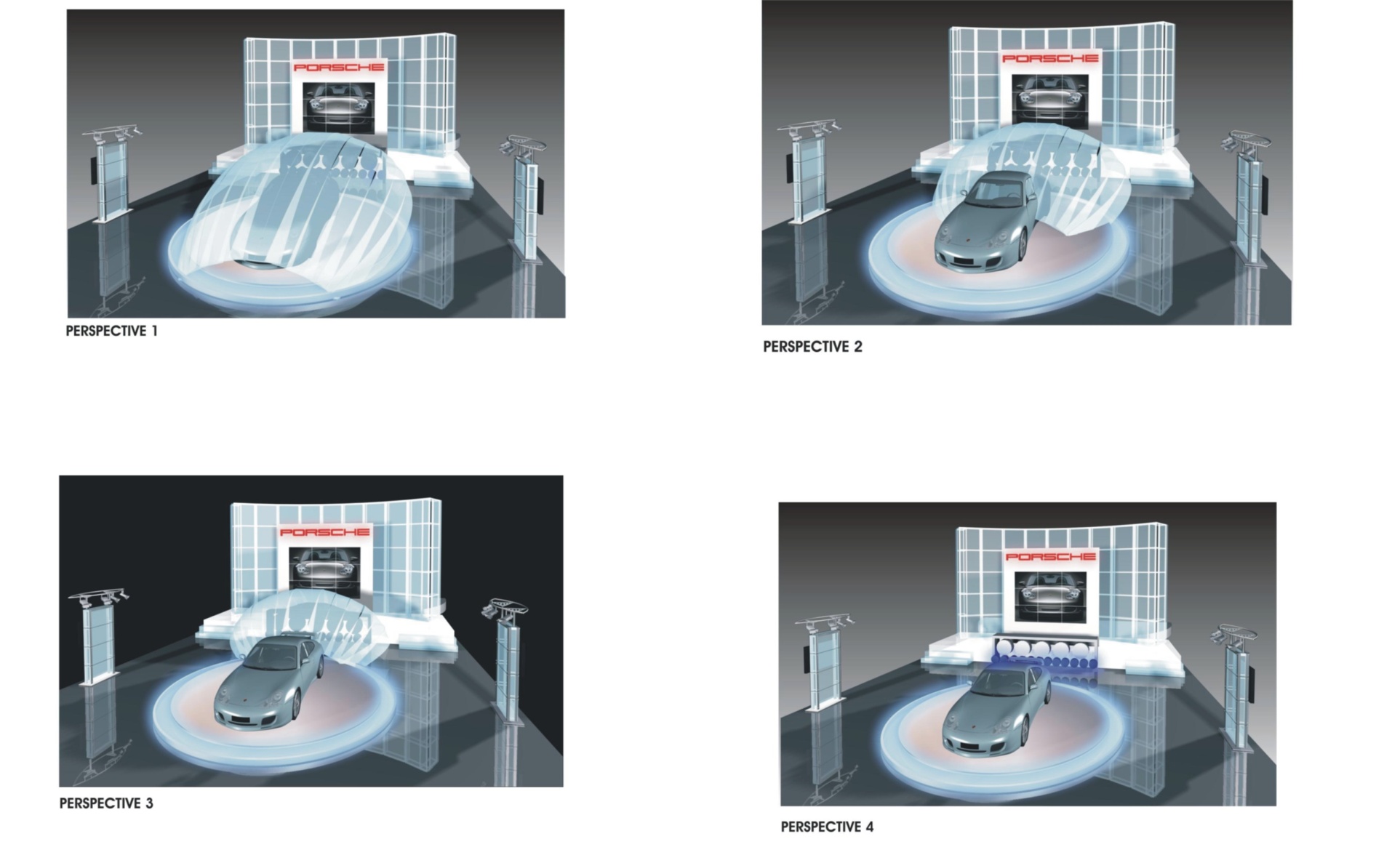 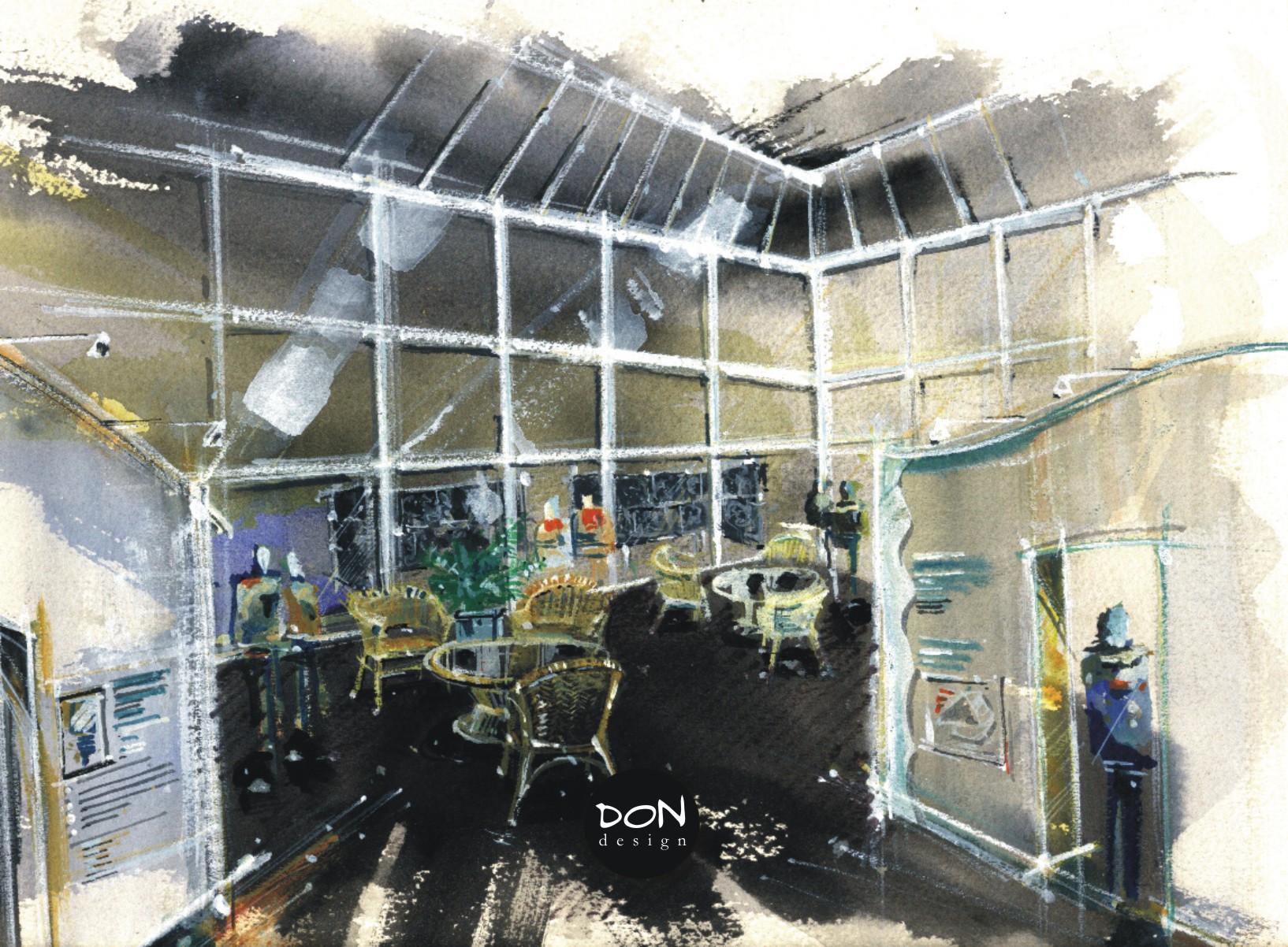 Product Launch
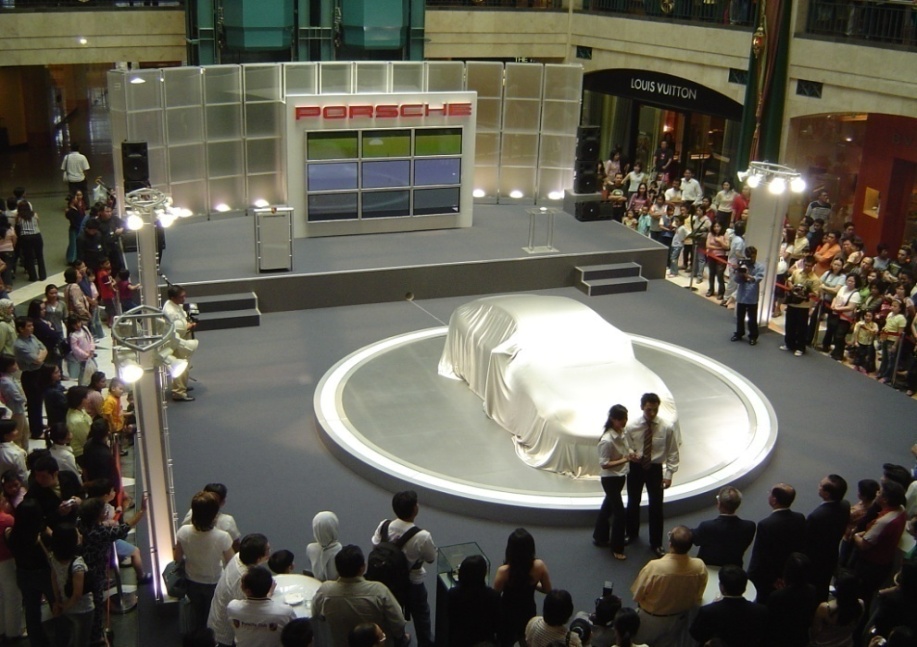 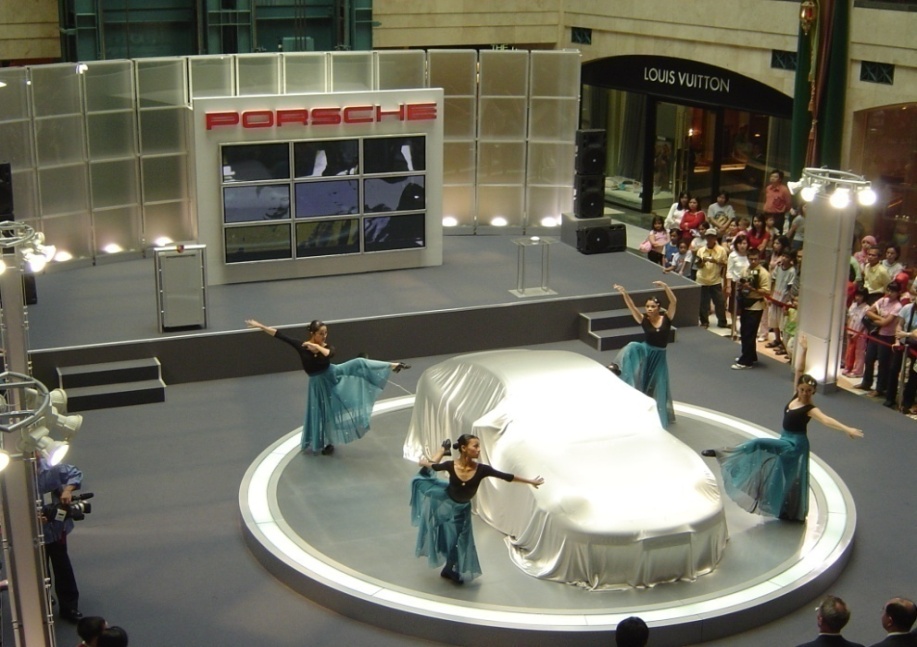 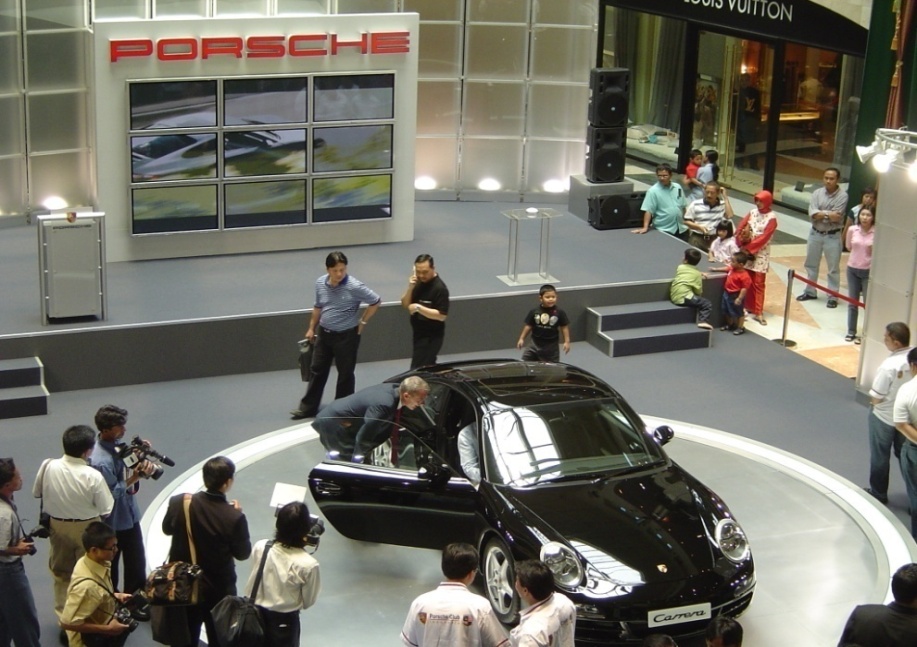 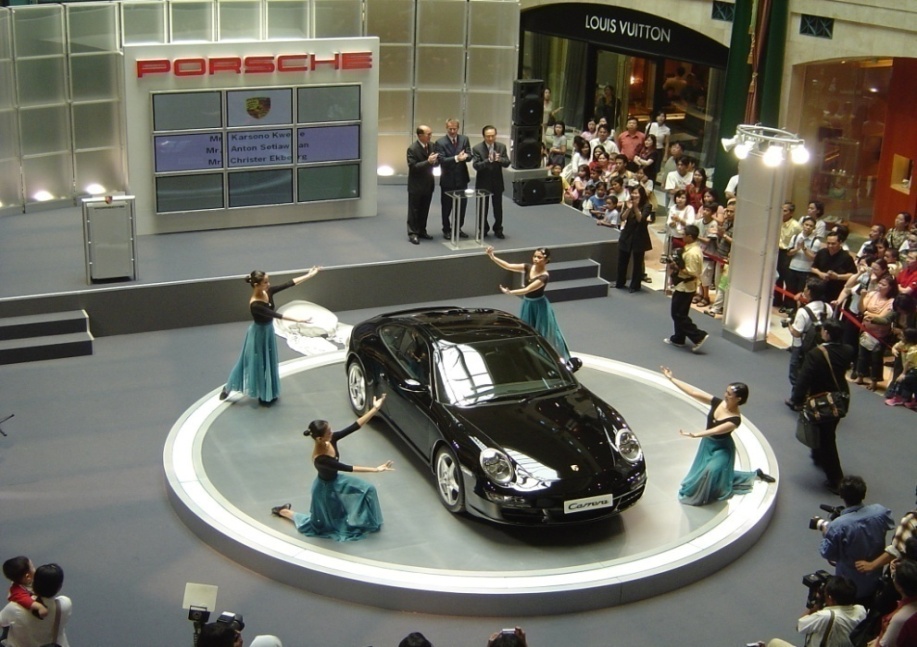 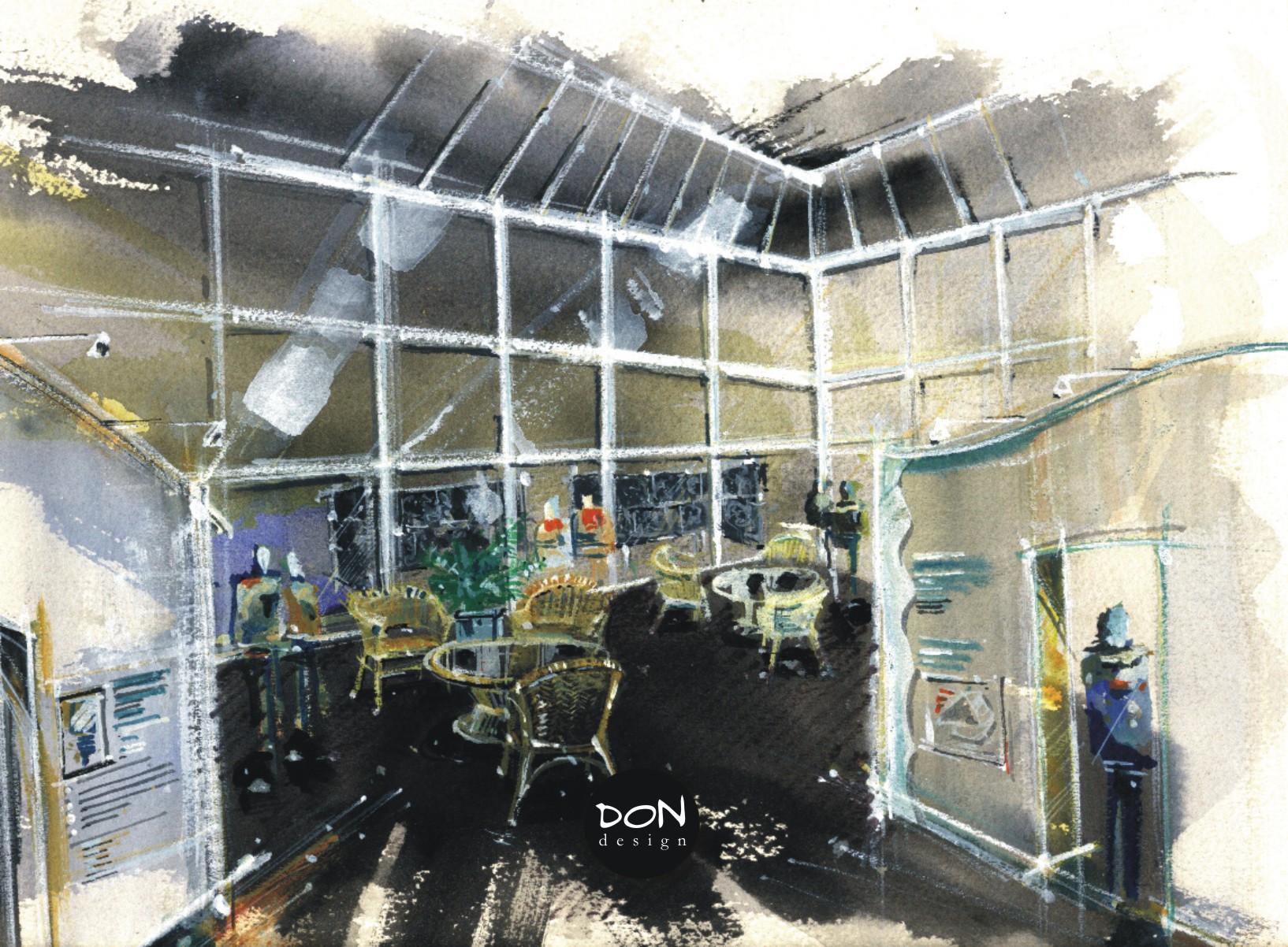 Thematic Exhibition
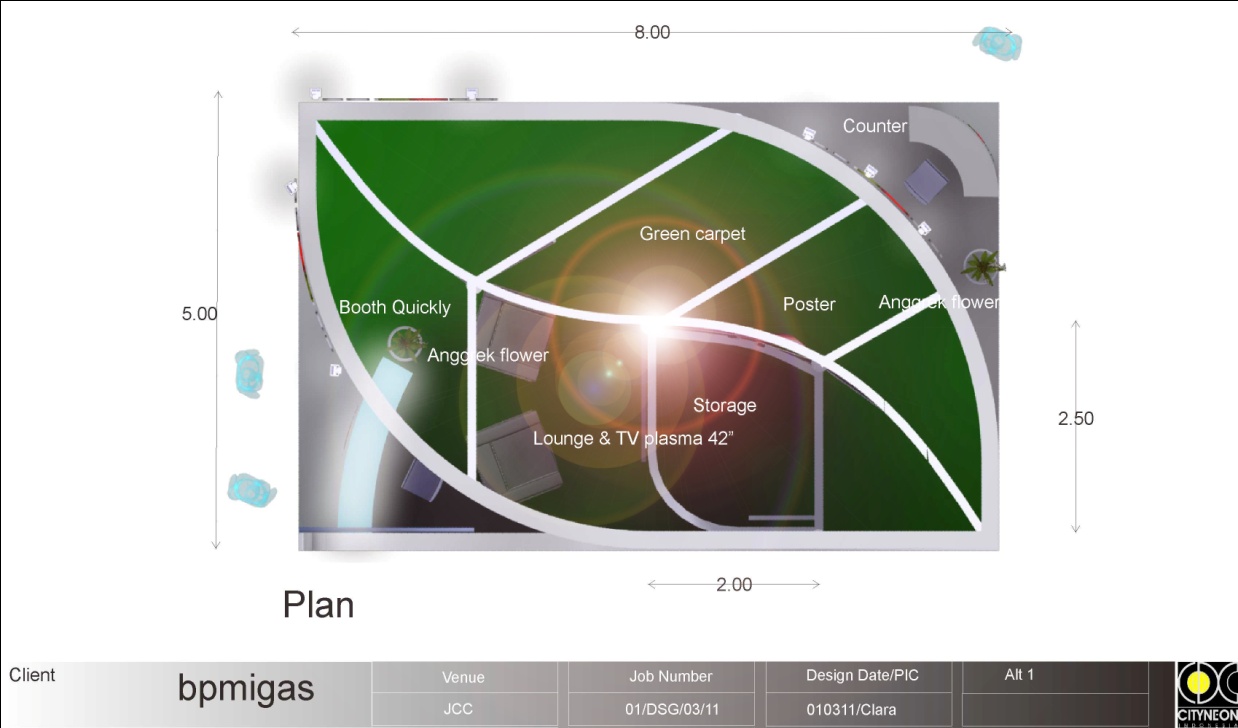 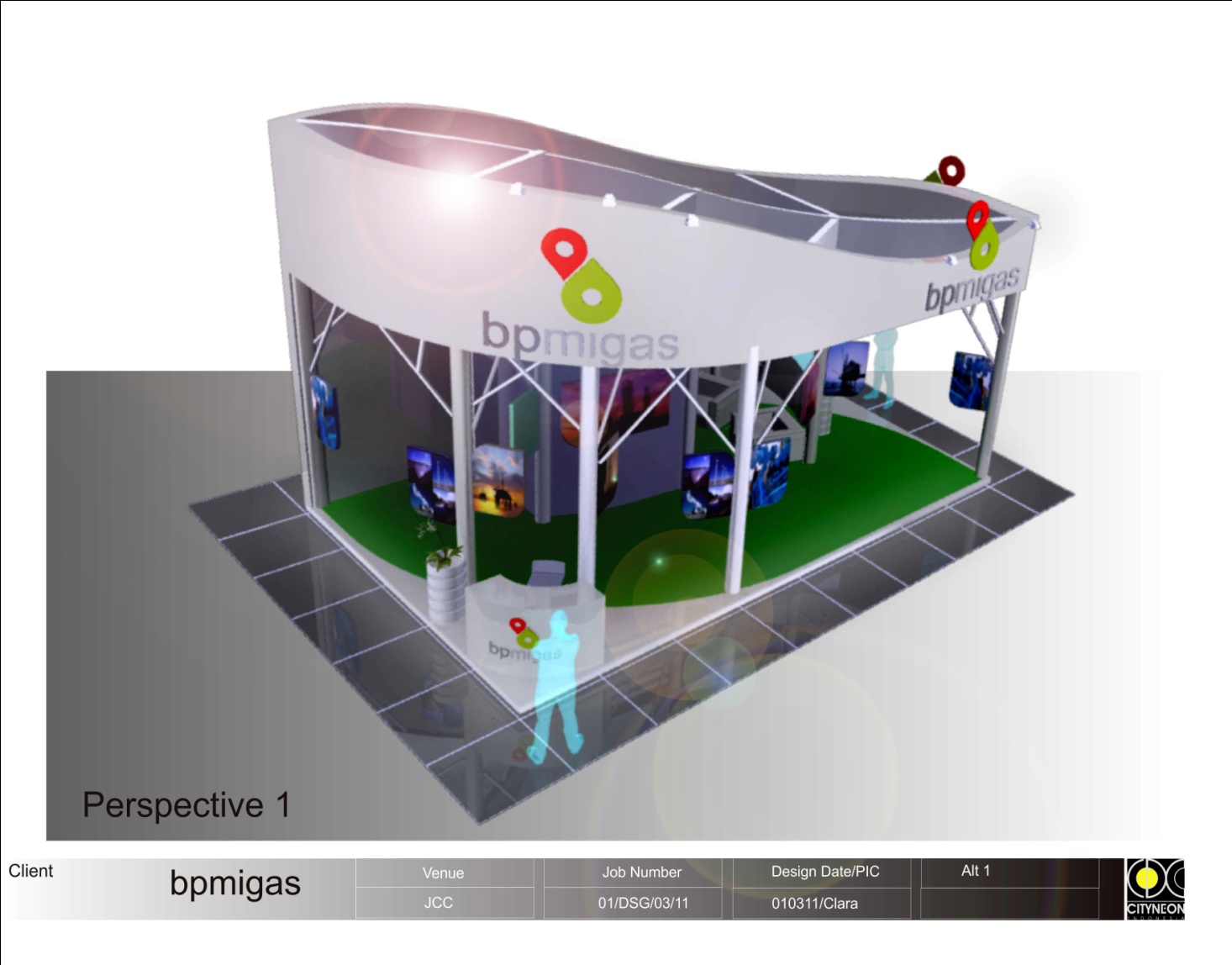 Pertemuan 5.Spek Tugas
Klasifikasi
EXHIBITION
Small Stand  37 m2
Medium Stand  37-148 m2
Large Stand  149-370 m2
Giant Stand 371 - …Hall/Solo Exhibition
Pavilion
Pertemuan 8.
 UJIAN TENGAH SEMESTER (UTS)